TITLE:A Jewish Solution to the Synoptic Problem Mark as an early Jewish Targumist -predecessor of the style of the early Targums
Outline of the presentation:Brief introduction to the ”SYNOPTIC PROBLEM”l. The objective FACTS to be explainedll. The context of TARGUMISTIC STYLE of 1st centuryIII. The significance of HEBRAISMS in GreeklV. The possibility of STATISTICAL PROOFV. The context of the EXTERNAL HISTORICAL CONTEXTConclusions
Brief introduction to the ”SYNOPTIC PROBLEM”
Introductory comments:A brief glance at the history of theories
Attempts to solve the “SYNOPTIC PROBLEM”
What is the Academic Problemcalledthe “SYNOPTIC” PROBLEM?Syn = togetheroptic = seeing
The unusual COMBINATION   of  SIMILARITIESand DIFFERENCESbetween the first three Gospels of the NT
WHO has “problems”?
Conservative traditional Bible scholars 
	are often disturbed 
over the differences between the gospels.
	and some try to explain the differences away.

 Some even seek to create 
“Harmonies” of the gospels 
where attempts are made to fit all three accounts 
together into one account.
Comfort from Simon Greenleaf – a Messianic Jewish professor at Harvard Law School in mid-1800s
”If I have four witness in court, and they all agree perfectly, 
I know they are lying.”

The ”ring of truth” 
is when the testimonies agree in general, 
but not in all the specifics."
WHO else has “problems”?
Liberal modernist Bible scholars 
are often  disturbed 
over the similarities between the gospels,
	and some try to explain the similarities away.

Some even throw out 
all of the miraculous elements
and leave only a core of ethical teachings,
- even omit Jesus altogether as irrelevant.
RESULTS: consider the conclusions of the  “JESUS SEMINAR” in California- they take votes on the reliability of the sayings of Jesus
Possible			- a couple sayings may be authentic
Improbable		- some
Highly improbable	- several hundred, the vast majority
Impossible 		- some
Skeptical note:
The fewer the facts,
The more the theories.
Consider some THEORIESthe attempts to explainthe differencesand the similarities
The early uncritical acceptance of two simple assumptions:1. the chronological order, was thought to be Matthew, Mark, Luke,- as found in the lists from the fourth century onward, -e.g., the order used in Jerome’s Latin Vulgate translation 2. each wrote independently.
CHALLENGE to the uncritical acceptance of the simple assumptions:In the early 400sLuke is still considered the last of the three,but not independent, he copied from both Mt and Mk
This constituted the beginning ofthe theory of “INTERDEPENDENCE”= COPYING from one or both of the others
This THEORY of INTERDEPENDENCEstill reigns supreme now 1,600 years later.
Indeed, it is considered a solid fact.

But it exists in a grand confusion 
of many varieties.

Very few scholars still deny any copying at all.
WHO copied from WHOM?WHY? so many differences:- so many changes?- so many additions?- so many omissions?
Who even cares? Just consider: If scholars get the sequence wrong,What is the RESULT?Baseless, erroneous, misleading speculationsabout the reasons why who changed whom.
ANOTHER OPTION - from the late 1700s:Mark is the last!and he copiedfrom both Mt and Lk
1776 – Johann Jakob GRIESBACH (1745-1812)
Griesbach was the first to publish 
the Greek gospels in parallel columns 
- in order to facilitate comparisons between the texts
Sample of Griesbach’s formatting of the Greek texts
Mat
Luk
Mar
THE reigning theory today since the 1830sMARK is the firstand Mt and Lk copiedfrom both Mark and from Q,i.e., from another conjectured source Quelle/source
Q?
WHY the need for this additional source?
Answer: the inability of the 19th century minds to explain 
why Mark is MISSING so very much valuable historical information
1. contained in common by both Luke and Matthew 
	but not found in Mark.

2. contained  independently  
in Luke separately and in Matthew separately
	but not found in Mark.
CHALLENGE to a 19th century European mindset
In the FIRST CENTURY A.D.Middle Eastern context
does a mindset exist
which could explain how Mark decided 
To abbreviate his source so radically?
To expand the wording of his chosen limited text so greatly?
END of INTRODUCTION
Temporarily we turn our backs on the above theories
in order to take
Take a hard look at some hard FACTS in the texts
Outline of the presentation:Brief introduction to the ”SYNOPTIC PROBLEM”l. The objective FACTS to be explainedll. The context of TARGUMISTIC STYLE of 1st centuryIII. The significance of HEBRAISMS in GreeklV. The possibility of STATISTICAL PROOFV. The context of the EXTERNAL HISTORICAL events.Conclusions
I.The objective FACTS to be explained
I. FACTS to be noted and weighed
In order to answer the question:
Which writer is adapting whom?
For what purpose?
A. percentages of shared and unshared materialsB. word counts of shared and unshared materials
A. PERCENTAGE of each gospelcontaining text which is either:1. independent2. shared with one3. shared with both
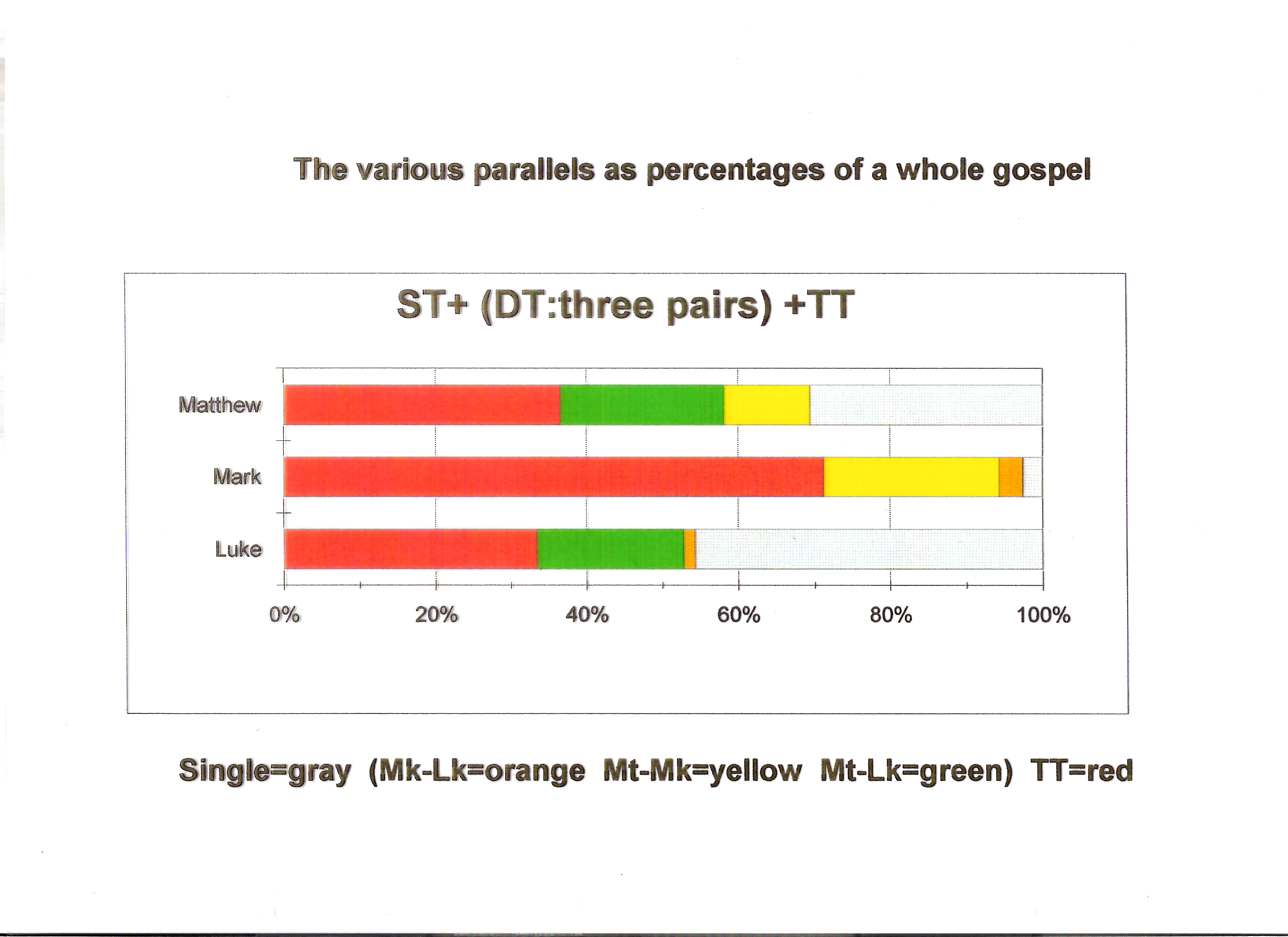 PERCENTAGES
B. ACTUAL WORD COUNTSof the various texts- independent words- shared words
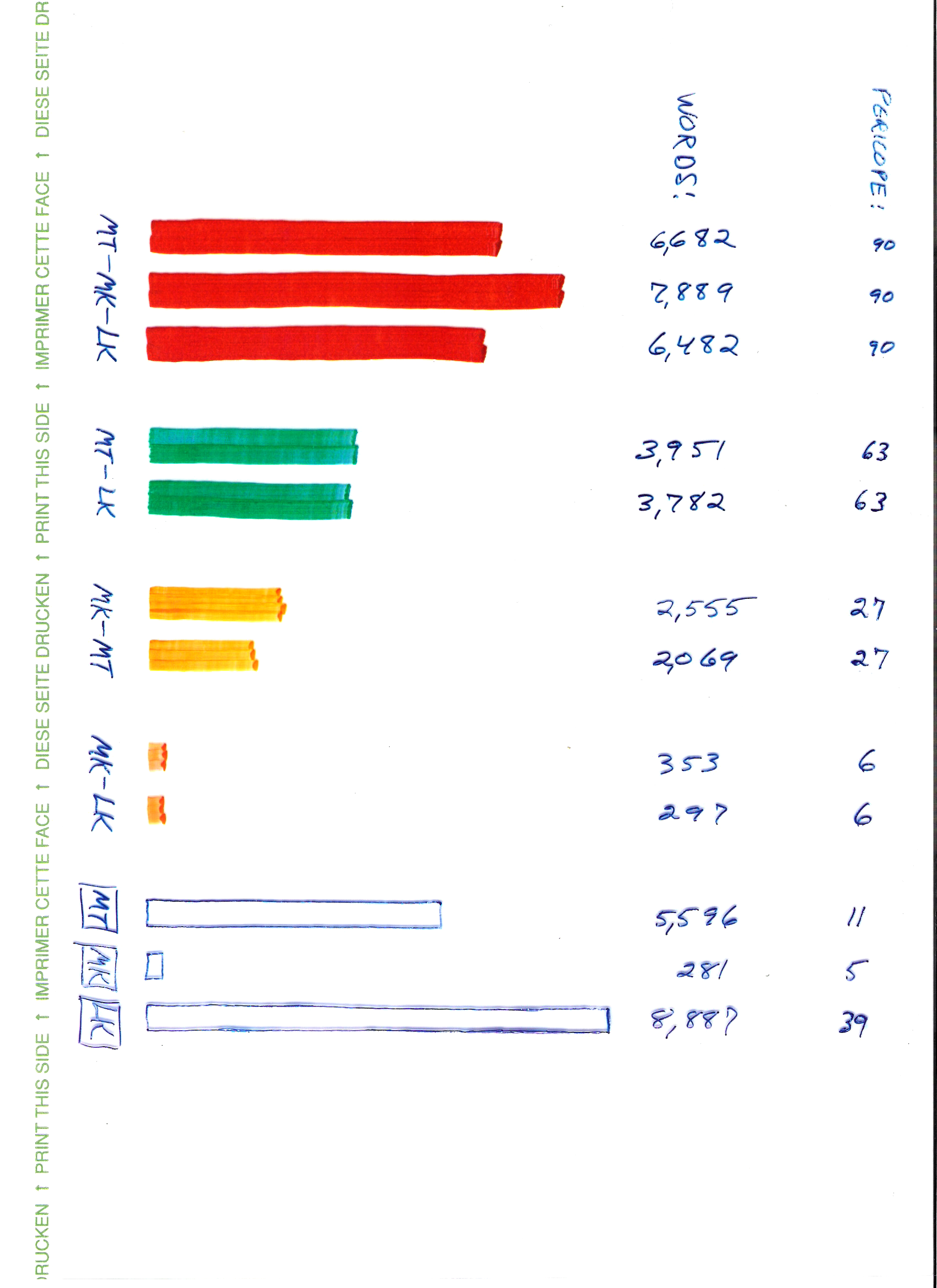 Triple Tradition


Double: Mt-Lk

Double: Mk-Mt

Double: Mk-Lk

Independent
Often ignored fact to be explained somehow:

Mark is the LONGEST Gospel…

in terms of wordiness 
in shared materials (Triple Tradition)
Word counts in TRIPLE TRADITION contexts– from the least words to the most words
Luke		6,482 Greek words

Matthew	6,682 Greek words

Mark		7,889 Greek words – the MOST WORDS:
				Mark has 1,407 words more than Lk.
				Mark has 1,207 words more than Matt.
Another difference:

Mark is the FASTEST Gospel!


See Robert Morgenthaler: 
Statistische Synopse
Word frequencies counted by Morgenthalernote “euthus” as an adverb
Euthus =“and immediately” 1 time in Luke42 times in Mark!
Mark’s speeded-up record is more dramatic than LukeBut WHY:?
Mark is the only writer who entitles his work as being 
the “Gospel” = Good News!
about which he is excited!
So much for publically observableFACTSNow back to THEORY
Outline of the presentation:Brief introduction to the ”SYNOPTIC PROBLEM”l. The objective FACTS to be explainedll. The relevance of TARGUMISTIC STYLE of 1st centuryIII. The significance of HEBRAISMS in GreeklV. The possibility of STATISTICAL PROOFV. The relevance of the EXTERNAL HISTORICAL CONTEXTConclusions
FACTS have been notednowEXPLANATIONbeginsA THEORYto be justified
ll. Theory:The relevance of context:TARGUMISTIC STYLE in 1st century A.D.
Methodology: CONSIDER CONTEXT.
WHO, IN THOSE DAYS, TWO THOUSAND YEARS AGO, has this style, in the case of parallel texts,1. to SHORTEN a text in overall length2. to EXPAND the text(within that limited selection)because of the aim of DRAMATIZATION?
Is a theory availablewhich issupported by the facts?
Theory:A Jewish solution to the Synoptic Problem:MARK, as an early Jewish “Targumist”
Definitions of Targum
Oxford: 
Noun: 
an ancient Aramaic paraphrase or interpretation of the Hebrew Bible,
 of a type made from about the 1st century AD 
when Hebrew was declining as a spoken language.
Definitions of Targum
Britannica: 

Targum, (Aramaic: “Translation”, or “Interpretation”), 
any of several translations of the Hebrew Bible or portions of it 
into the Aramaic language. 
The word originally indicated a translation of the Old Testament 
in any language 
but later came to refer specifically to a Aramaic translation.
Targums Onkelos and Jonathan
Written around 100 AD
Earliest manuscripts around seventh century AD
Gospel of Markjust slightly earlier than Onkelos
Written in the first century AD
Earliest manuscripts from the fourth century AD
CONTEXT – less than 50 years apart
Mark (1st century)
is just barely a predecessor of 
Targum Onkelos (early 2nd century”)
IDENTICAL:Mark and Onkelos are retelling events that were written in a semitic language.
DIFFERENT:Onkelos is retelling in Aramaic – from Hebrew Mark is retelling in Greek - from Greek based on Hebrew
OVERLAPPING CONTEXT Consider Jewish authors, earlier than Onkelos, who were partly contemporaneous with Mark Philo: ca.20BC – 50ADJosephus: ca 40 AD -100AD
Mark demonstrates striking similarity, even identity of style with these fellow Jewish writers of the time
See Philo, who rewrites the Biblical Hebrew Balaam story,and See Josephus, who rewrites the Biblical Hebrew Jonah story.
EXAMPLES of their style:
Selecting limited material and retelling it with the aim of dramatizing it with word effects designed to attract and maintain excitement – like introducing a Lukan one-time phrase ”and immediately” 42 times.
Deliberately rewording the materials by flipping known order of words, of sentences and even of paragraphs – to attract attention.
Expanding by adding new material via pickups of known expressions -  (in this case from the Pauline letters, because of familiarity during the months during which Mark traveled together with Paul).
FACTS to be noted and weighed
in order 
to answer the question:
Which writer is adapting whom?
For what purpose?
We have looked at these facts:1. percentages of shared and unshared materials2. word counts of shared and unshared materials
We have come up with a claim that the JEWISH TARGUMIST STYLE OF RETELLING STORIESis the best candidate for an explanation of observable facts of the 1.percentages of words in duplicated storiesand the2. word count differences in the parallels
Outline of the presentation:Brief introduction to the ”SYNOPTIC PROBLEM”l. The objective FACTS to be explainedll. The relevance of TARGUMISTIC STYLE of 1st centuryIII. The significance of HEBRAISMS in GreeklV. The possibility of STATISTICAL PROOFV. The relevance of the EXTERNAL HISTORICAL CONTEXTConclusions
III. The significance of Hebraisms in the Greek texts of the Gospels
The HEBREW FACTOR
Enters the scene
Entering into this complex scene
TWO MEN:
Lindsey: 	an American, 
			 a Baptist pastor

Flusser: 	a Czechoslovakian Jew, 
			a classical philologist of Greek
Lindsey   Flusser    Bivin   Safrai
Robert Lindsey
To provide a Hebrew New Testament 
for the Hebrew speakers in his congregation, 
he starts to translate Mark from Greek into Hebrew
Why did Lindsey start with Mark?
Because 
he had been taught the theory 
that Mark is first.
David Flusser
As a philologist of classical Greek literature, 
who had immigrated to Israel, 
	Flusser wanted to read everything 
written in Greek by Jews
	so
	he reads the New Testament.

He senses the Hebraic character
of Luke’s Greek
They were both concerned with FACTS, publically observable FACTS,as they relate to ”Hebrew-ease”
“Hebrew-ease”?
This new expression refers to 
the ease of translating a Greek text into Hebrew.
This occurs when the translator gets the suspicion that he is making a translation into Hebrewof what was actually originally a Hebrew textwhere word order and concepts are more natural in Hebrewthan in the Greek text being translated.
FACTS: noted by Lindsey and Flusser
Mark is ERRATIC 
sometimes easy, but sometimes difficult to   translate into Hebrew.
2. Luke is CONSISTENTLY easier
to translate into Hebrew, uninfluenced     by the presence or absence of parallels.
3. Matthew is INCONSISTENT 
- because he is easy to translate, like Luke,
- UNLESS Mark has the same story because
then MT becomes as erratic as Mark.
THEORY: hit on by Lindsey
Mark is responsible 
for this change in Matthew,
i.e., Matthew is following Mark’s wording.
Matthew is also following Mark’s story order

But Luke is independent! 
Lk is unaffected by the wording of Mk or Mt, and
is easier to translate into Hebrew than they are
whether they have the story or not.
This is the unintentional, accidental discovery made in common by a translator (Lindsey) and a philologist (Flusser)
LUKE is INDEPENDENT !?!

This realization makes the most sense of the facts 
faced by a translator and a philologist.
Jerusalem School of Synoptic ResearchResulting “JSSR” THEORY: A Hebrew Matthew is first,and was soon roughly translated into a Hebraic Greek.Then, in linear sequence, Luke > Mark > Matthew  used this Greek translation of a Hebrew base.
Eusebius (4th century):Ecclesiastical History, Book 3, Chapter 39.The PAPIAS QUOTE:
16. But concerning Matthew 
he [Papias 2nd century] writes as follows: 

“Matthew wrote the oracles 
in the Hebrew language
and every one interpreted them 
as he was able.”963-4
Back again from Theory to publically observable FACTS
Outline of the presentation:Brief introduction to the ”SYNOPTIC PROBLEM”l. The objective FACTS to be explainedll. The relevance of TARGUMISTIC STYLE of 1st centuryIII. The significance of HEBRAISMS in GreeklV. The possibility of STATISTICAL PROOFV. The relevance of the EXTERNAL HISTORICAL CONTEXTConclusions
lV. The possibility of statistical “proof”of a theory
Additional FACTS 

The following facts 
need to be observed
and then weighed 
in terms of relevance
to the questions:

Which writer is adapting whom?
For what purpose?
Summary chart word counts of each gospel in different contexts
BOLD CLAIM:This special chart appears
for the first time in the history of synoptic research.

The total word count of each gospel is divided into five parts:
WHITE, the words in independent material not shared the others
RED, the words in material present in all three gospels 
and the words that are shared by two of the gospels, but not by the third
ORANGE (Mk-Lk) and 
YELLOW (Mt-Mk) and 
GREEN (Mt-Lk),
The reason for this discovery being first
The reigning theories have prevented anyone else 
from hitting on the idea 
that such minute detail of attention 
could reveal anything relevant in support of their theories.
They were right to think so, 
because the other theories are 
threatened by this hard evidence.
An additional collection of publicly-observable, reproducible FACTS
VERBAL IDENTITES between parallel texts
What is the relevance, if any, of the study ofthe VERBAL IDENTITIESbetween the parallel texts?
Who is using Whom?What is the relation of verbal identities to the issue of potential statistical proof ofthe order of dependency?
PROBLEM!HOW TO MEASUREpercentages of “verbal identity”?
How to count words that exist in common in two or more documents?
How move from simple EXISTENCEof common wordsto any possible SIGNIFICANCE of these lists?
Is it possible to draw any conclusions 
in terms of direction of dependence
between the two documents being compared?

Which author is dependent on the other?
If two authors are telling the same story they will naturally be using many of the same words,SOhow can common words have any significancein terms of who is dependent on whom?
Here we are helped by Swiss precision.See Robert Morgenthaler’sSTATISTICHE SYNOPSETREMENDOUS PATIENCE IN COUNTING WORDS
Explanation of ”ifs”= identical in form and sequencebased on German ”ffi”= form und folge identisch
Single common words were NOT counted.1. Only if two or more identical words 2. occurred in the identical order were they counted.He discovered that anywherefrom two to thirteen words can be found in the identical order when comparing two gospels with each other.
It should be clear that the likelihood of this happening by chance (because of a similar topic)is highly unlikely.
It is more likelythat one is dependent on the other… but in WHICH DIRECTION?
HYPOTHESIS:Statistical proof of direction of dependence is possible.
Hard EVIDENCE, 
via publically available, reproducible FACTS,
is available.

Thanks to Morgenthaler!
Note green columnsof Lk and Mt
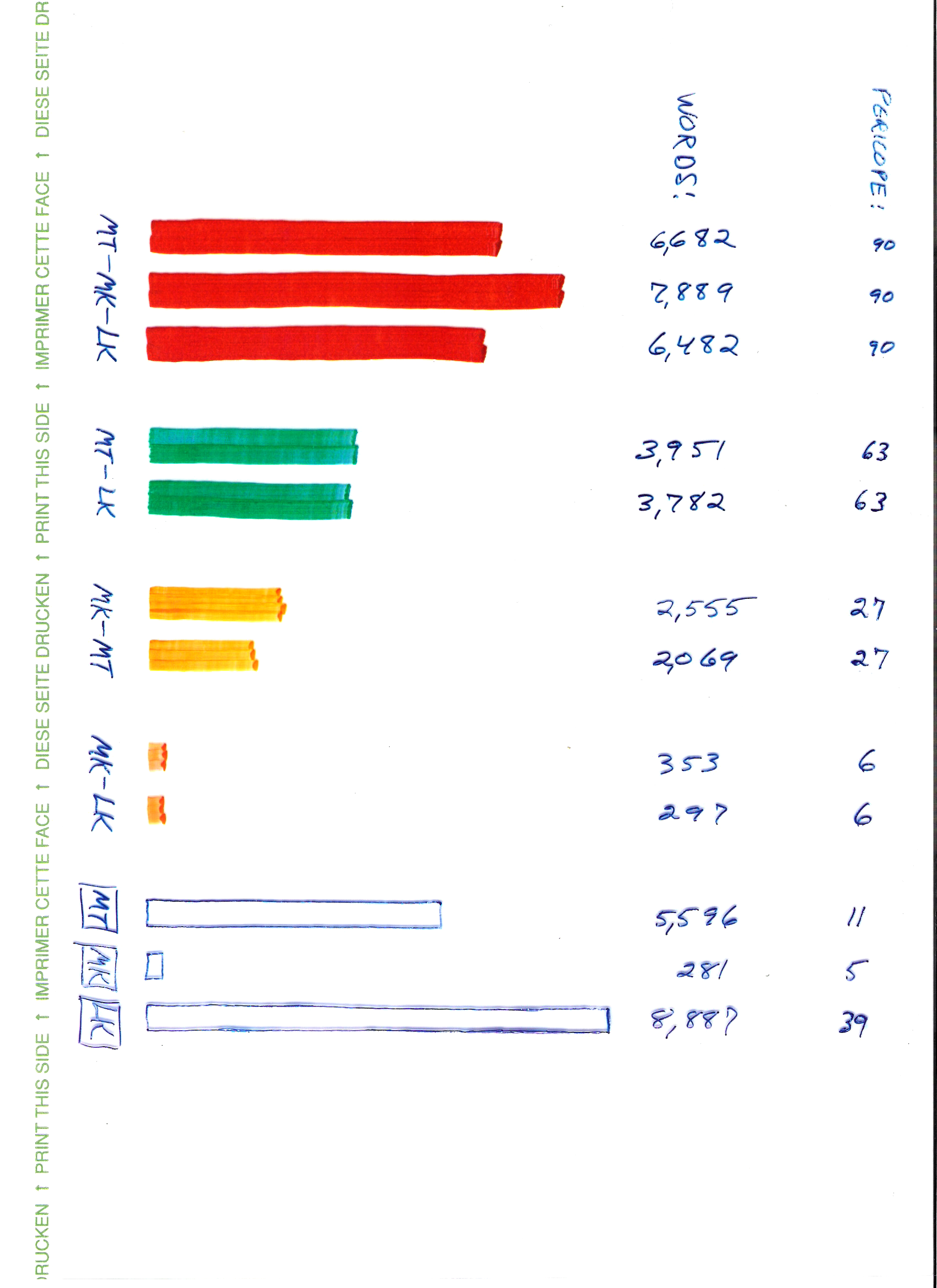 Triple Tradition


Double: Mt-Lk

Double: Mk-Mt

Double: Mk-Lk

Independent
FACTS
VERBAL IDENTITY InDouble Tradition:Lk-Mt50% of Lukan wording survived in Matthew
But the LK-MT ORDER of the stories is a different matter- a rather radically different location of the stories
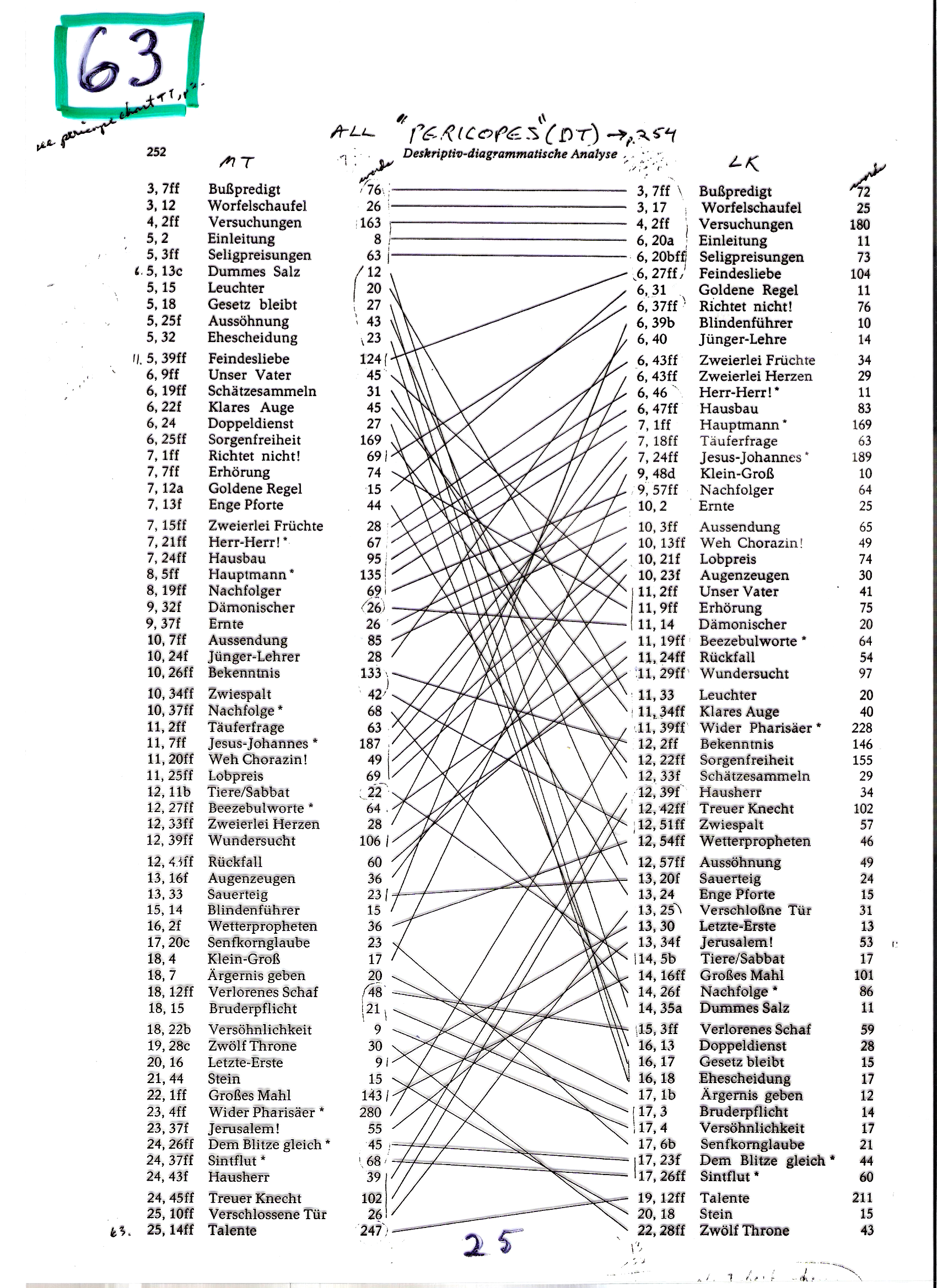 Note the yellow/yellow columsof Mk and Mt
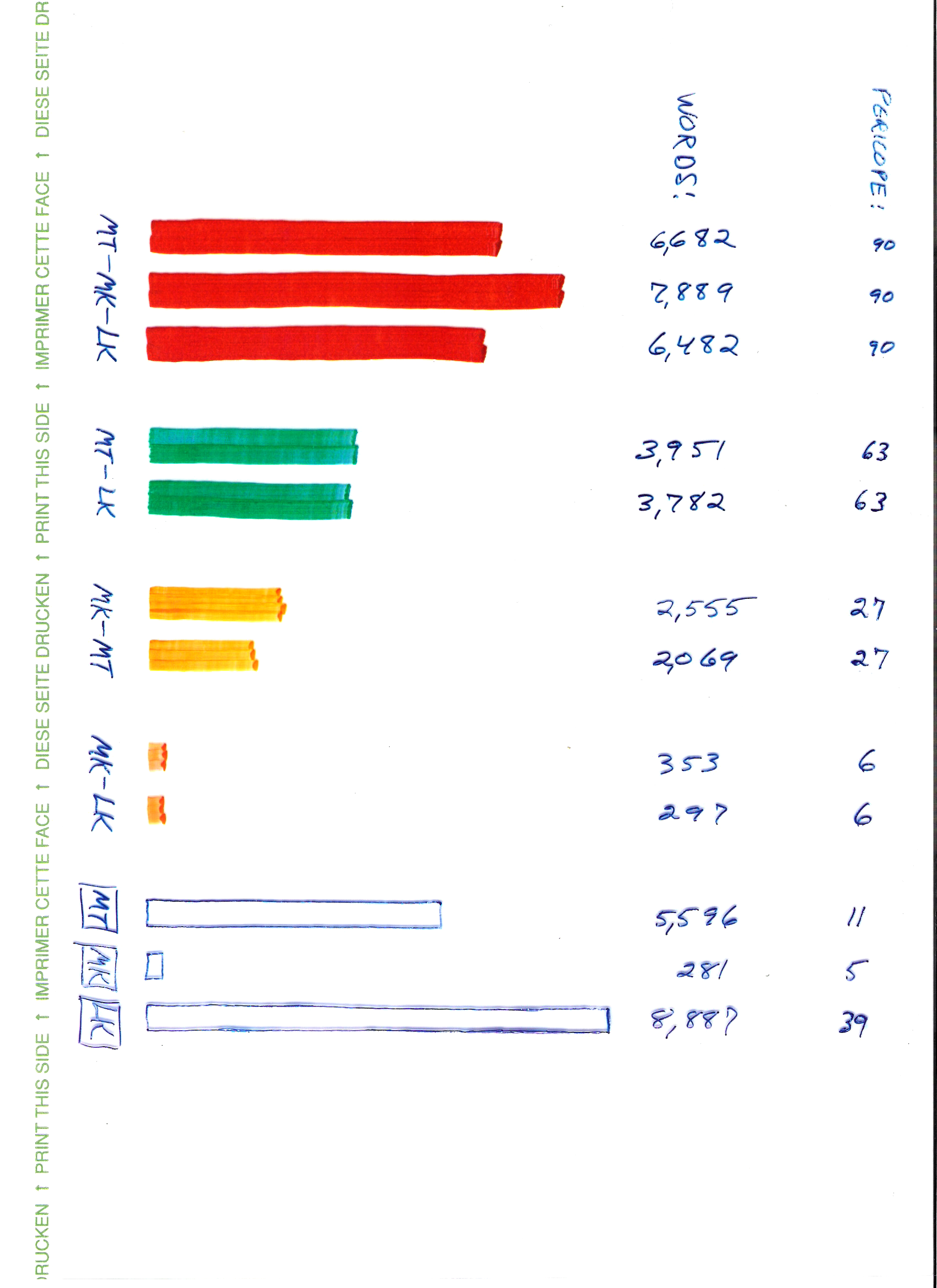 Triple Tradition


Double: Mt-Lk

Double: Mk-Mt

Double: Mk-Lk

Independent
FACTSVERBAL IDENTITY InDouble Tradition:Mk-Mt50% Mk wordinghas survived in Mt
Note red columns of “Triple Tradition”Lk-Mk-Mt
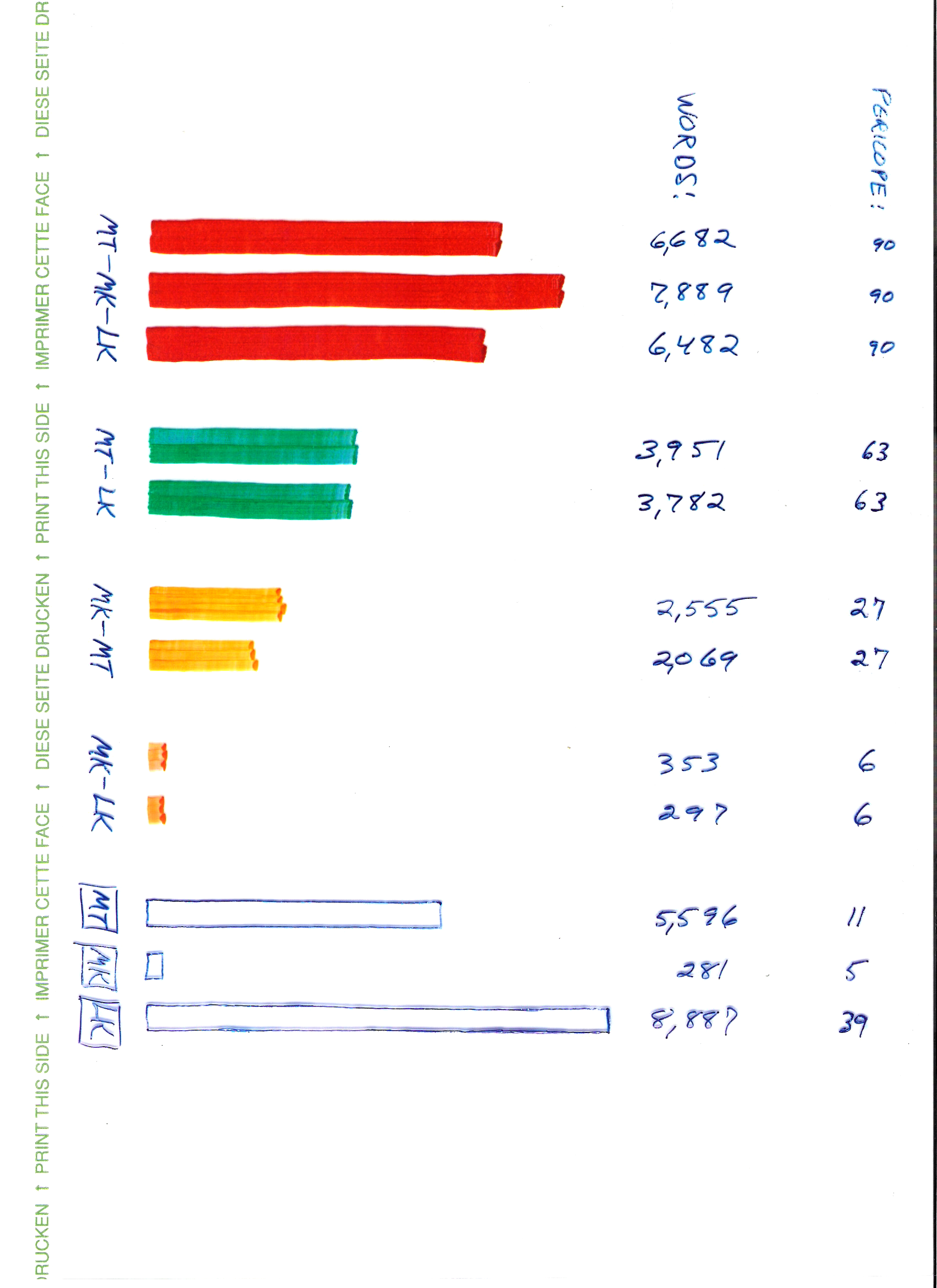 Triple Tradition


Double: Mt-Lk

Double: Mk-Mt

Double: Mk-Lk

Independent
Mark is longer than either Luke or Matthew
VERBAL IDENTITY of ”Double Tradition”: Mk-Mt50% of Markan wording has survived in Matthew.
BUT also WITHIN Triple Tradition(Lk)-Mk-Mt50% of Markan wording has survived in Matthew.
FACT: no previous researcher has ever bothered to count word relationships WITHIN Triple TraditionWHY?
WHY?
BECAUSE such counting 
seemed irrelevant to their theories,
OR
Even potentially threatening.
Just consider:Mt’s AMAZING 50% CONSISTENCY in three situations:
LUKE –> Mt					50% of Luke’s wording
MARK –> Mt					50% of Mark’s wording
MARK –> Mt also within triple tradition	50% of Mark’s wording
Matthew is consistent not only in terms of the wording of other parallel texts,But Matthew maintains this consistency by following also the story order of Mark. Therefore he is so 1. similar to Markan order and so2. very different from Luke’s order.
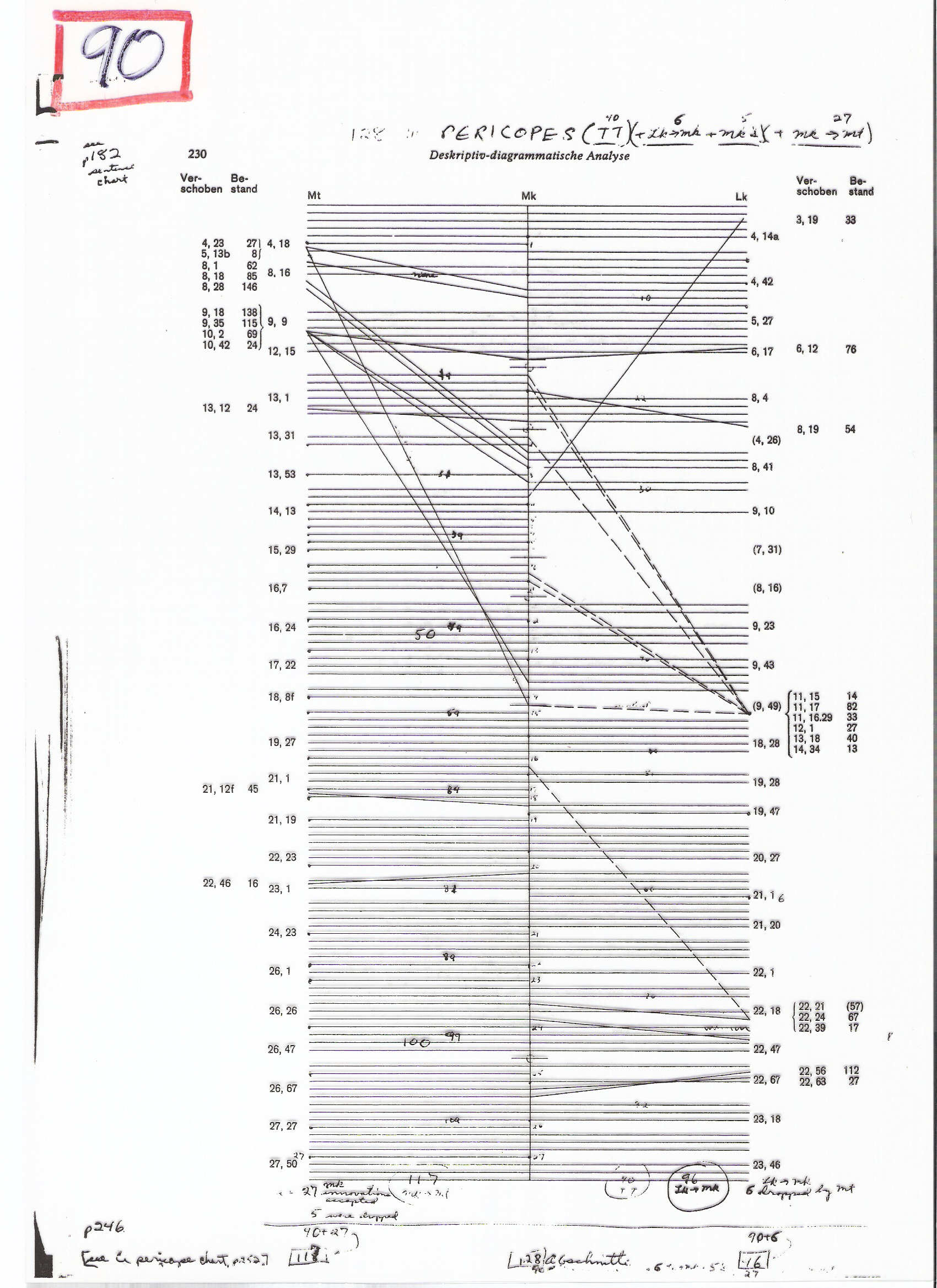 SIMILAR ORDER
In the Triple Tradition
i.e., the  shared stories
Lk-Mk-Mt
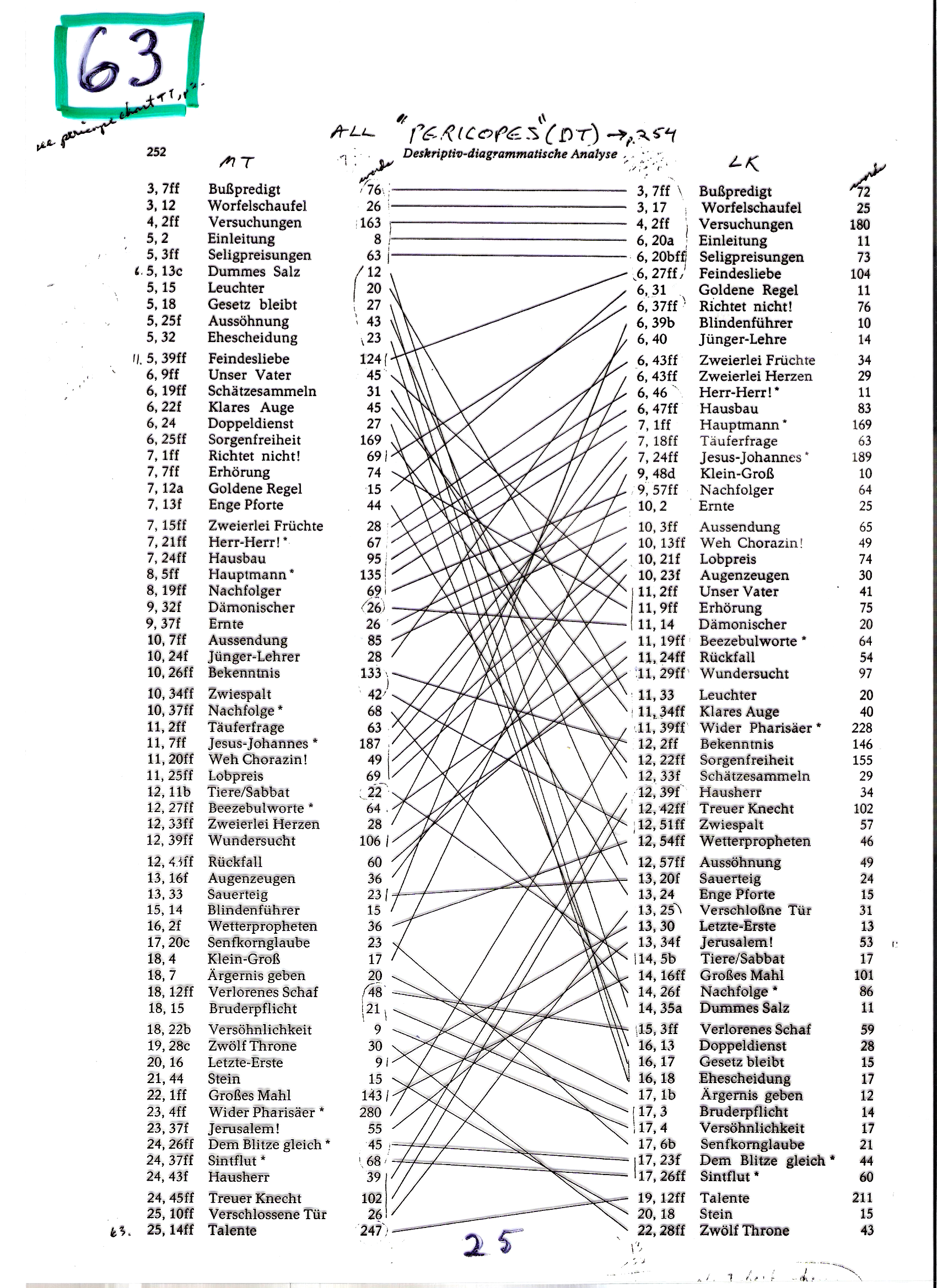 Not similar
Story order
in Double Tradition
Mt-Lk

In DT
Legitimate conclusion:This repeated consistency indicates that Mt is the secondary writer in each of three pairs of parallels since he is maintaining the same consistent style in relating to the other parallel text in each of the three comparisons.	1. Lk > Mt	2. Mk>Mt	3. Mk>Mt within Triple Tradition* *no scholar has previously noted this consistency 				within TT.
Can statistics contribute to proof of linear sequence?
HYPOTHESIS:It is possible to providestatistical proof of the direction of dependence within a linear sequence of the Gospels.
Solid EVIDENCE, 
via 
publically observable, reproducible FACTS,
is available.
A totally new precision of counting of statistical percentages WITHIN Triple Tradition
A preview of NEWLY DISCOVERED FACTS (in rounded percentages)
The empirically observable facts are:1. 32% of Mk's text within Triple Tradition consists of Lk wording 
2. 50% of Mt's text within Triple Tradition consists of Mk wording. 
3. 20% of Mt's text within Triple Tradition consists of Lk wording. 

These are facts which anyone can reduplicate, 
but no one had thought to count.
Why no one counted these facts is because they appeared to be irrelevant to the dominant theories.
The internal facts of the word relationships within Triple Tradition become esp. relevant in terms of checking theories of linear dependence between the gospels such as the Lindsey/Flusser theory of Lukan independence of the other gospels … the theory that, of our gospels, the first was Luke followed by Mark and then by Matthew.
The statistics are theoretically capable of disproving all six options of linear dependence, and other theories as well.
Tension ran high during the research as to what would be the results!


In fact the statistics did disprove five of the six theories, 
and only the LK>MK>MT sequence was supported.
But a sudden unexpected challenge to the theory of linear sequencedid occurr during the research.The research threatened to negate also the remaining sixth option: the theory of the Lk-Mk-Mt sequence!
Seeming failure of confirmation for a linear sequence of the gospel texts
The empirically observable amount of 20% percentage appeared to contradict  the theory of Lindsey and Flusser about Lk priority 

because 50% of 32% is only 16% of Mt. 

According to the theory, 
only 16% of Mt Triple Tradition 
should consist of Lukan wording.
Again, the cold harsh statistical truth within TRIPLE TRADITION was that a full 20% of Mt's text had Lk wording.
Seeming Failure? When starting with Luke’s text within Triple Tradition
1. FACTS:	32% of Luke’s text remains in Mark	50% of Mark’s text in Matthew 
	and	20% of Luke’s text remains in Matthew.
2. THEORY’S PREDICTION: 
according to the theory of Lk-Mk-Mt  being in sequence	
	only 16% of Lukan wording should be left! 
	This is because 50% of 32% = 16% , NOT 20%!
SO, if indeed 20% of Lukan wording remains via Mark into Matthew,
 	this would be a failure of the hypothesis!
Yet again, in the case of the theory of linear dependence, only 16% of Luke’s wording should be found remaining in Matthew (32%x50% = 16%).This result indicated a tramatizing failure,as is obvious from the repetitions in this PPT!
FACT:   potential DESTRUCTION of the theory
VERBAL IDENTITY FACTS:Mt-LkWITHINTriple Tradition= 20% of Mt text remains in Lk, NOT the predicted 16%!
The clue of the Eureka moment - VIA MARK!
In order for the statistics to be relevant, 
they had to be counts of 
what survived of Lukan wording in Matthew 
VIA MARK. 

IF 
the wording had come from Luke into Matthew in any other way, 
they were irrelevant to the calculation.
It became necessary to eliminate all ifs words that were common to MT-LK, but not found in MK. The count revealed that 4% of the Lukan-Matthean parallel texts consisted of words NOT found in MARK! The calculation proved that the theory of linear dependence of LK>MK>MT was correct after all since it had predicted the 16%.20%-4% = 16%
“MINOR” AGREEMENTS
In the scholarly world these agreements of LK - MT have been a problem for MK priority – as to their origin. The agreements have been sidelined as unimportant and named “MINOR” AGREEMENTS.

It turns out that they are minor in number, but MAJOR in significance, since they clinch the argument for the only one of the six options of linear sequence that survives:
LK>MK>MT
VERBAL IDENTITY WITHIN Triple TraditionMt-Mk-LkONLY 16% of Lukan wording is left in Matthew (VIA Mark)
FACTS
The ”Minor Agreements” are exactly what establish the Lk-Mk-Mt linear relationship, via the surprising “perfection” of the statistical evidence.
Outline of the presentation:Brief introduction to the ”SYNOPTIC PROBLEM”l. The objective FACTS to be explainedll. The context of TARGUMISTIC STYLE of 1st centuryIII. The significance of HEBRAISMS in GreeklV. The possibility of STATISTICAL PROOFV. The relevance of the EXTERNAL HISTORICAL CONTEXTConclusions
V. Relevance of the EXTERNAL HISTORICAL CONTEXT
The INTERNAL CONTEXT of publically observable facts within the texts can be too complex to be grasped immediately,therefore it will be worth looking atthe EXTERNAL CONTEXT both politically and religiously2000 years ago
This last step in the argument comes from publically observable factsin the realm ofuniversally uncontested facts of the EXTERNAL HISTORICAL CONTEXT
TheINCONTESTABLE and thereforeUNCONTESTEDFACTS of EXTERNAL HISTORICAL CONTEXTupon which ALL agree concerningtwo basic trends of the time.
Note: TWO incontestable historical developments
Tension was growing between JEWS and JEWS, 
even hatred against Jesus and his followers. 
The hatred led to Jesus’  crucifixion in the 30s A.D. and was followed by ongoing tension between the Jewish followers of Jesus, and the Jewish followers of Sadducees and Pharisees - most of whom opposed the Messianic Jewish followers of Jesus and martyred some of them. 
.
2. Hatred was growing between JEWS and ROMANS, between the subjugated Jews and the cruel Roman rulers. The hatred led to rebellion in 66 AD and destruction of the temple in 70 AD
How are these growing tensions reflected in the synoptic gospels?
What do the gospel writers 
want you, the reader
to FEEL about the Romans and about the Judean leaders as groups, 
and also 
to FEEL about individuals such as Pilate, the Roman governer, and Herod, the Jewish ruler, and Caiaphas, the Jewish High Priest?
Which gospel is more irenic, and which is more aggressive? … as regardsJews against Jewsand Jews against Romans?
The  evidence is in a linear progression:
from relatively irenic Luke, 
to an abrasive Mark, 
to an aggressive Matthew.


This sequence reflects the ORDER OF THEIR COMPOSITION
as exhibiting the growing tensions in the time of Jesus.
It would appear that a known chronological progression is being reflected in terms of the ever growing anti-Roman and anti-Christian sentiments in context of those days. It would therefore seem logical that  the most irenic account is the earliestand the most aggressive account is the latest.
There is yet another factor to be considered in the matter of sequence of the gospels:the opening lines of each gospel
What are the implications of 
the differing emphases 
that are clearly stated in the opening lines of each document?
A context sensitive quest to findthe actual sequence by considering the opening lines of each
ACTS of Jesus - Lk
GOSPEL of Jesus - Mk
GENEALOGY of Jesus – Mt

The WORD of GOD is Jesus - Jn
Speculations re sequence from opening lines
His deeds RECORDED (Lk)
… the acts of Jesus
2. Then His significance DRAMATIZED (Mk)
… the exciting good news - gospel
3. Then His heritage PROVEN (Mt)
… geneaology comes first

4.Then His identity EXALTED (Jn)
… in the beginning was the Word
… and the Word was God.
Outline of the presentation:Brief introduction to the ”SYNOPTIC PROBLEM”l. The objective FACTS to be explainedll. The relevance of TARGUMISTIC STYLE of 1st centuryIII. The significance of HEBRAISMS in GreeklV. The possibility of STATISTICAL PROOFV. The relevance of the EXTERNAL HISTORICAL CONTEXTSIGNIFICANT CONCLUSIONS
HIGHLY SIGNIFICANT CONCLUSIONSas made possible by careful attention to the chronology of the JEWISH CONTEXT of the Gospels and by exceedingly minute attention tothe observeable FACTS of the complex inter-relationships between the Gospels
FIRSTThe importance of understanding Jewish Mark in his own native context: first century Roman provincesof Galilea and Judeanearly 2000 yrs ago
SECONDMark’s context enabled him to use a tagumistic dramatizing writing style for his presentation of exciting good news.
THIRDThe internal evidence discovered by exquisitively minute attention 1. to the publically observable facts of Hebraisms and 2. to the counts of word identities in parallel texts suggests a sequence of the synoptic gospels that can be statistically confirmed as beingLuke>Mark>Matthew
FOURTHThe EXTERNAL HISTORICAL CONTEXT of the growing political and religious hatreds of those days is reflected in the gospels in a waythat clinches the sequenceLuke>Mark>Mathew
Just consider the results of the research:
The independence of Luke as the first in the sequence.
2.   The dependence of Mark, the early Jewish “Targumist”, as in the middle
 	with a clear idea of Mark’s method of choosing a limited amount of text 
	then expanding and dramatizing that limited selection .
The consistency of Mathew’s relation to the other texts in several contexts as 	relegating him to the final position.

The statistical confirmation of the above sequence.
The VALUES of the discoveries:
1. A believable sequence of the gospel writers which allows the reader to make sense and enjoy sensing the reasons of why one writer is editing the other.
2. An understanding of how testimony works, and is proven by inconsistencies - which fade in the light of the ”ring of truth” in the general consensus.
3. Freedom from the destructive efforts to reduce Jesus to a nice ethics teacher by way of using the inconsistencies to claim wrongly that the texts are unreliable.

4. The opportunity for “Christian” seminaries to build faith, not destroy it.
"INSPIRATION?
5. The opportunity to follow what the Bible itself claims to be 
- the inconsistent human witness, but so SPIRIT-inspired that it can miraculously and infallibly point to 
       the ONE and ONLY INFALLIBLE GOD.

This biblical miracle avoids both extremes of either myth or magic 
in terms of theories of inspiration of the Bible.
Extreme of Myth ---- God’s MIRACLE ---- Extreme of Magic